How to Be 
a Safe Person
Defensiveness: Do You Want a Teachable Spirit ?
Ephesians 4:29
Proverbs 12:1 NIV
Whoever loves discipline loves knowledge,   
 but whoever hates correction is stupid.
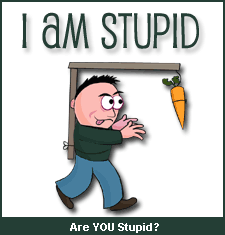 Proverbs 15:12 Message
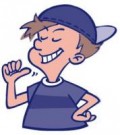 Know-it-alls don’t like being told what to do;

  they avoid the company of wise men and women.
Proverbs 17:10 CEV
A sensible person accepts correction,

but you can’t beat sense into a fool
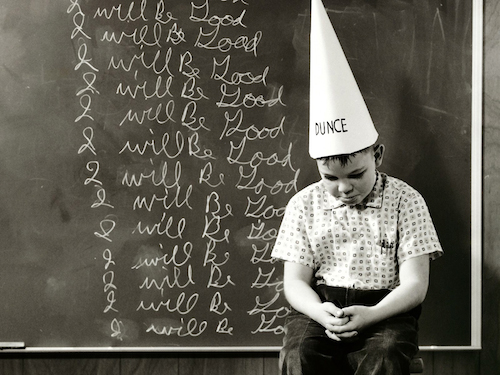 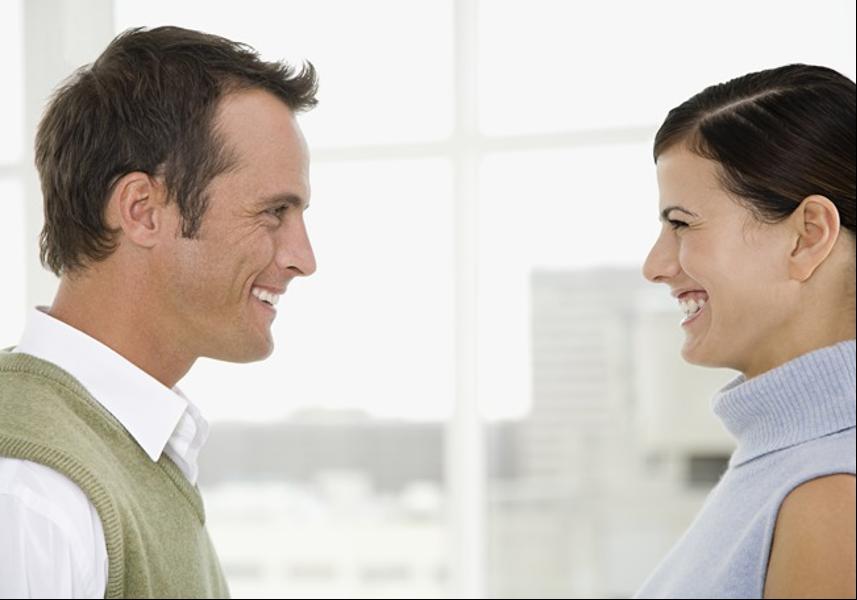 Be Attentive
- 
		    Look at the Person,
		    Listen carefully, 
		    nod your head and 
	           respond
SHOW CONCERN Acknowledge the Person’s willingness to share information with you and show your concern if a problem exists.
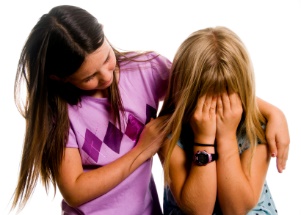 ASK QUESTIONS – BE CURIOUS, NOT DEFENSIVE.
Ask a few questions if needed to clarify what the feedback is about, 
but do not interrogate the person or appear to challenge the Person.
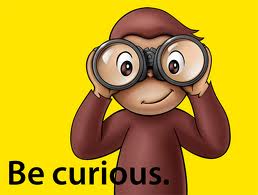 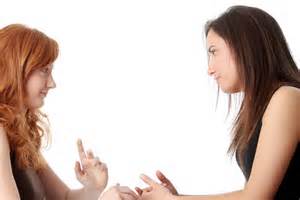 APOLOGIZE
(If appropriate)		
   
	    Apologize for any role you
        might have had in the problem.
DON’T MAKE EXCUSES OR INTERRUPT
Don’t interrupt the Person or try to explain your side of the situation at this point, 

just listen and try to reinforce the person for caring enough about you to share this information.
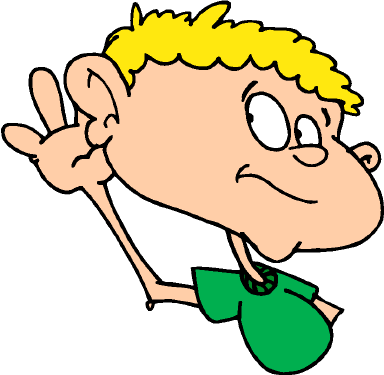 DISCUSS THE SITUATION
If the feedback is complex and requires some discussion about how to solve a problem, 

ask for suggestions and focus on achieving a constructive solution
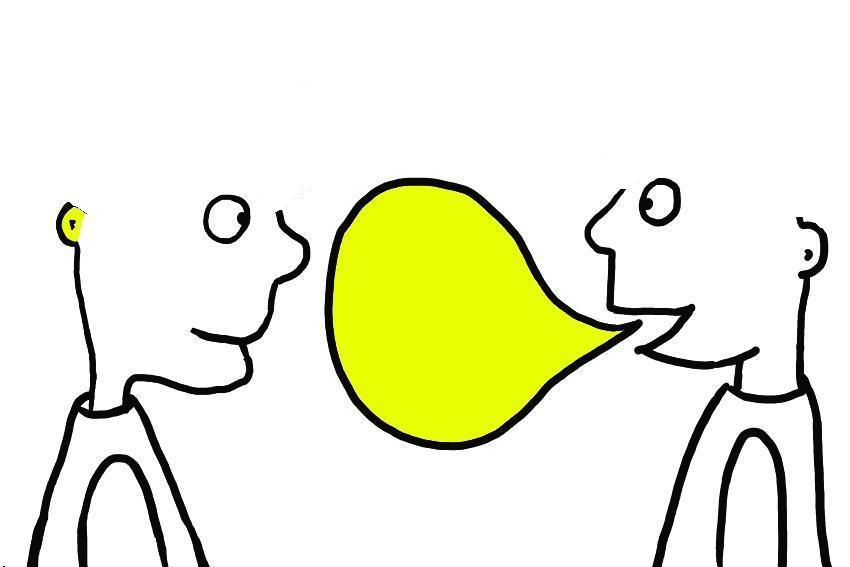 ASK FOR MORE FEEDBACK
Ask the Person if there is anything else you can do.
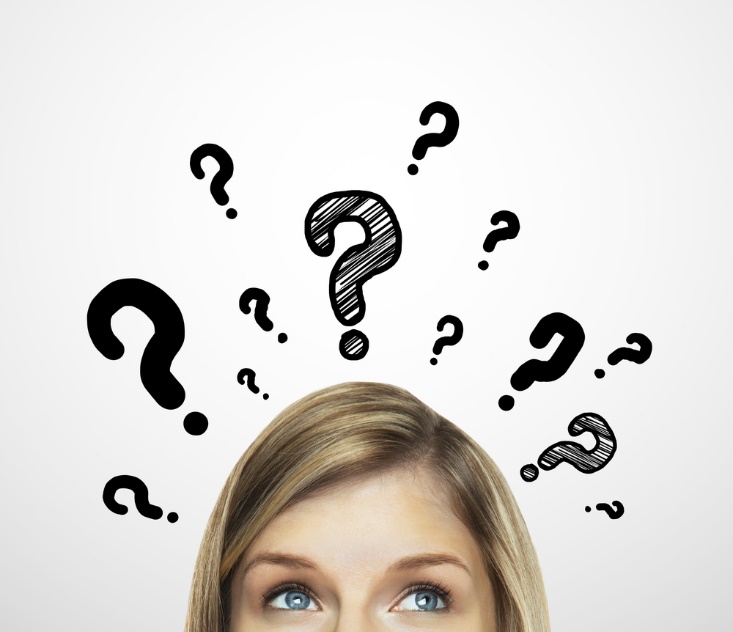 THANK THE PERSON FOR THE FEEDBACK
Thank the Person for being concerned for sharing the information with you.
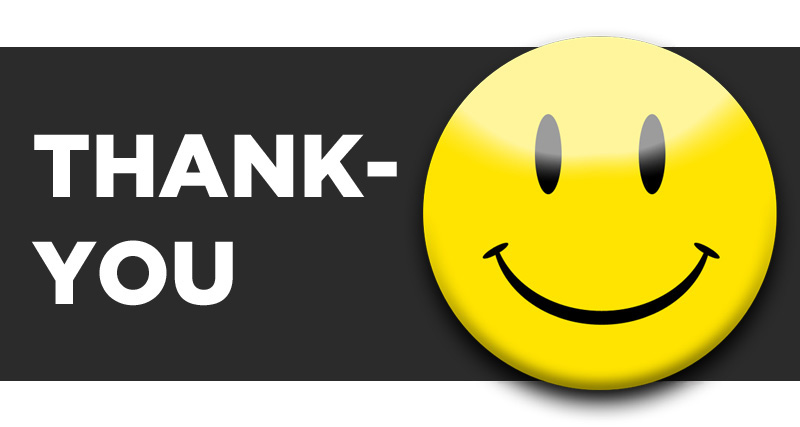 ASK FOR FUTURE FEEDBACK
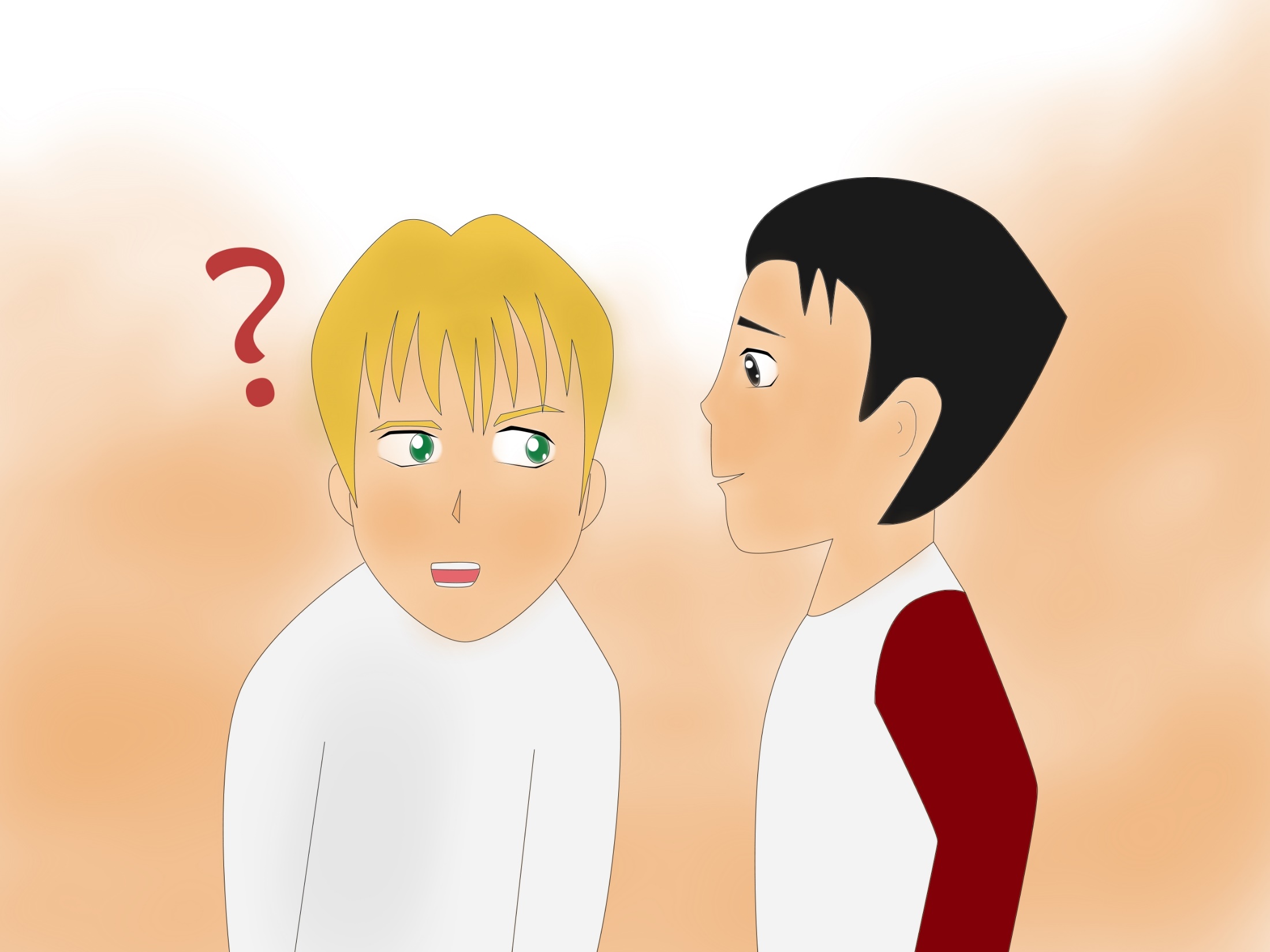 Ask the Person to let you know if this happens again.
CHECK BACK
Ask the Person if you can check back in a few days or weeks to see whether the problem has been solved.
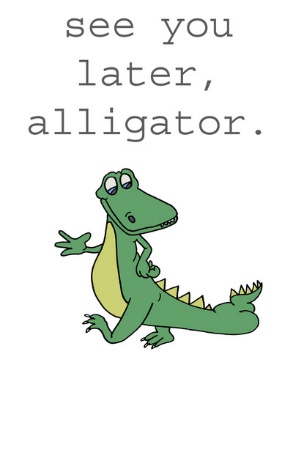 Ephesians 4:29 NIV
Let no unwholesome talk come out of your mouths, but only what is helpful for building others up.
Table Sharing
Is it difficult for you to accept feedback and if so why?

What does a teachable spirit look like?

What do you need to do to have a teachable spirit?